Umar Farooq
ID: 7900
Section: A
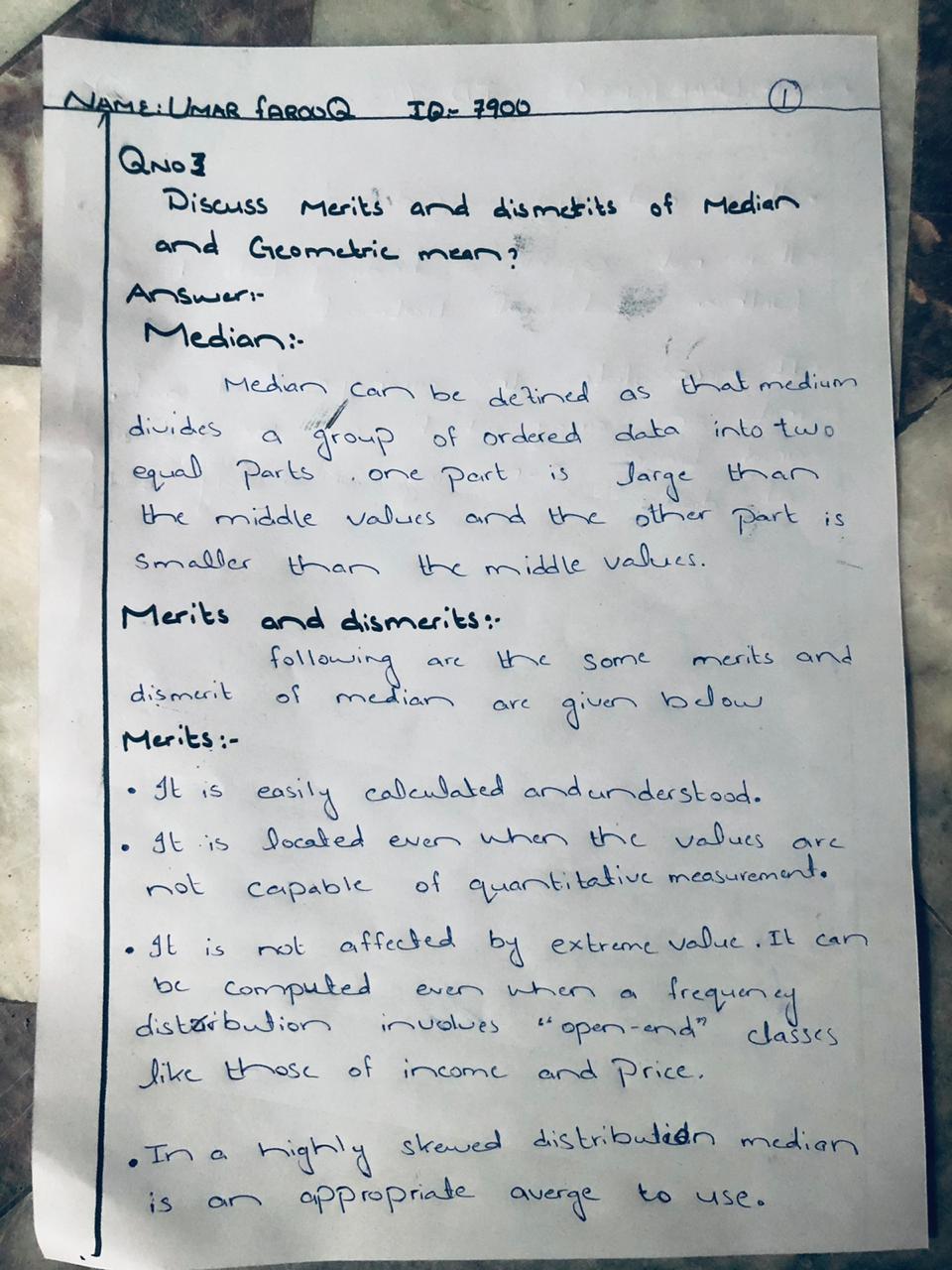 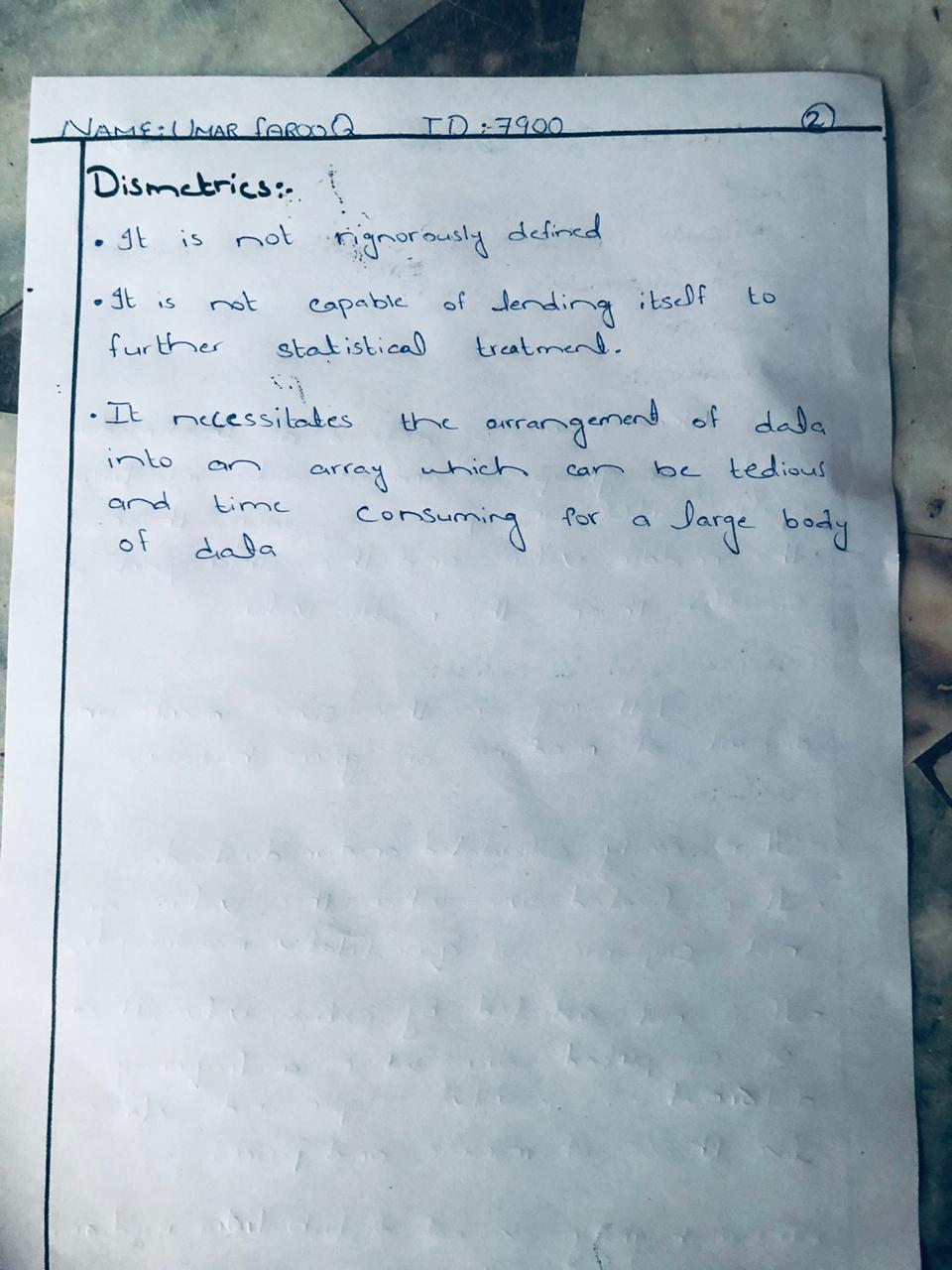 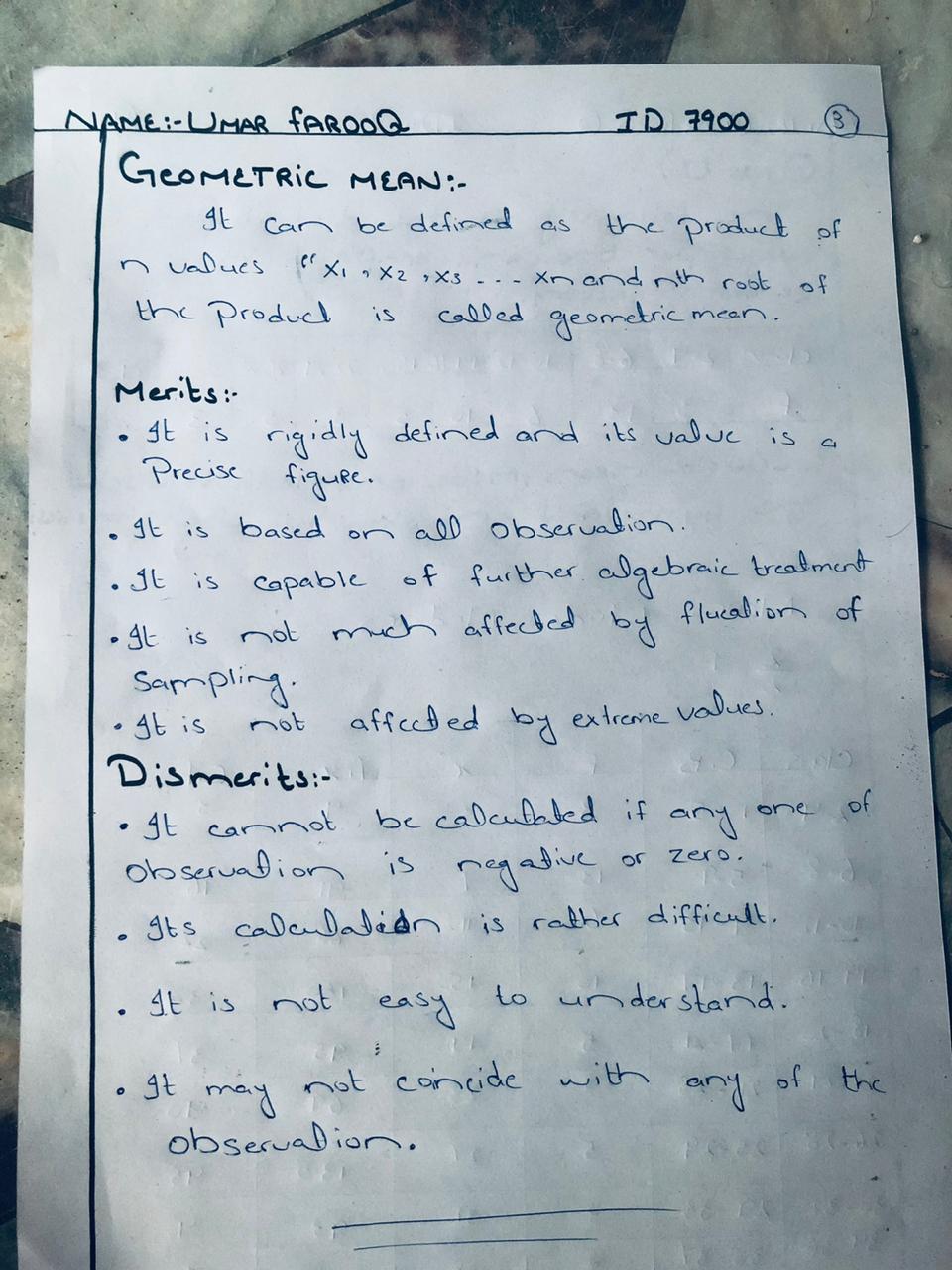 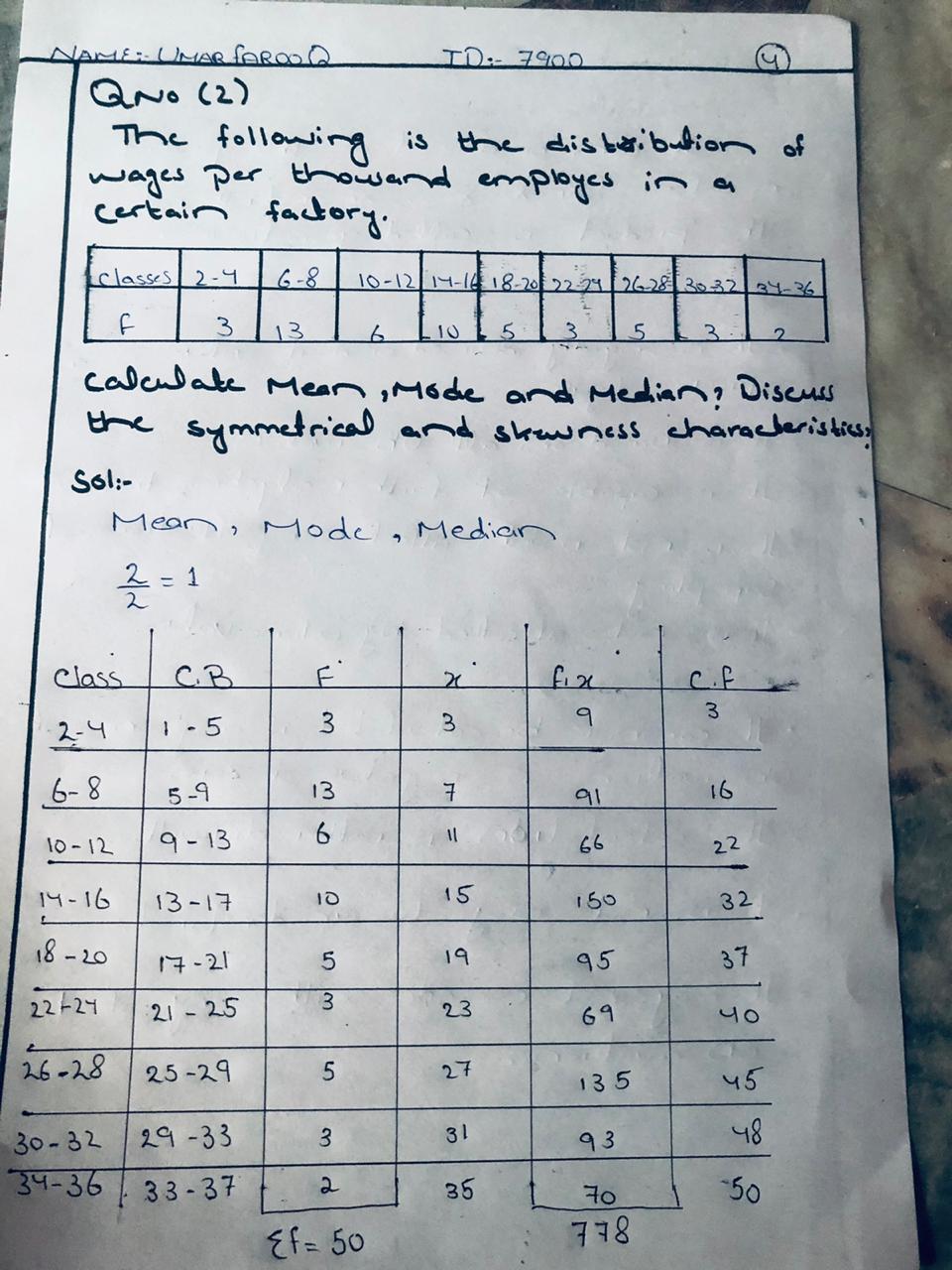 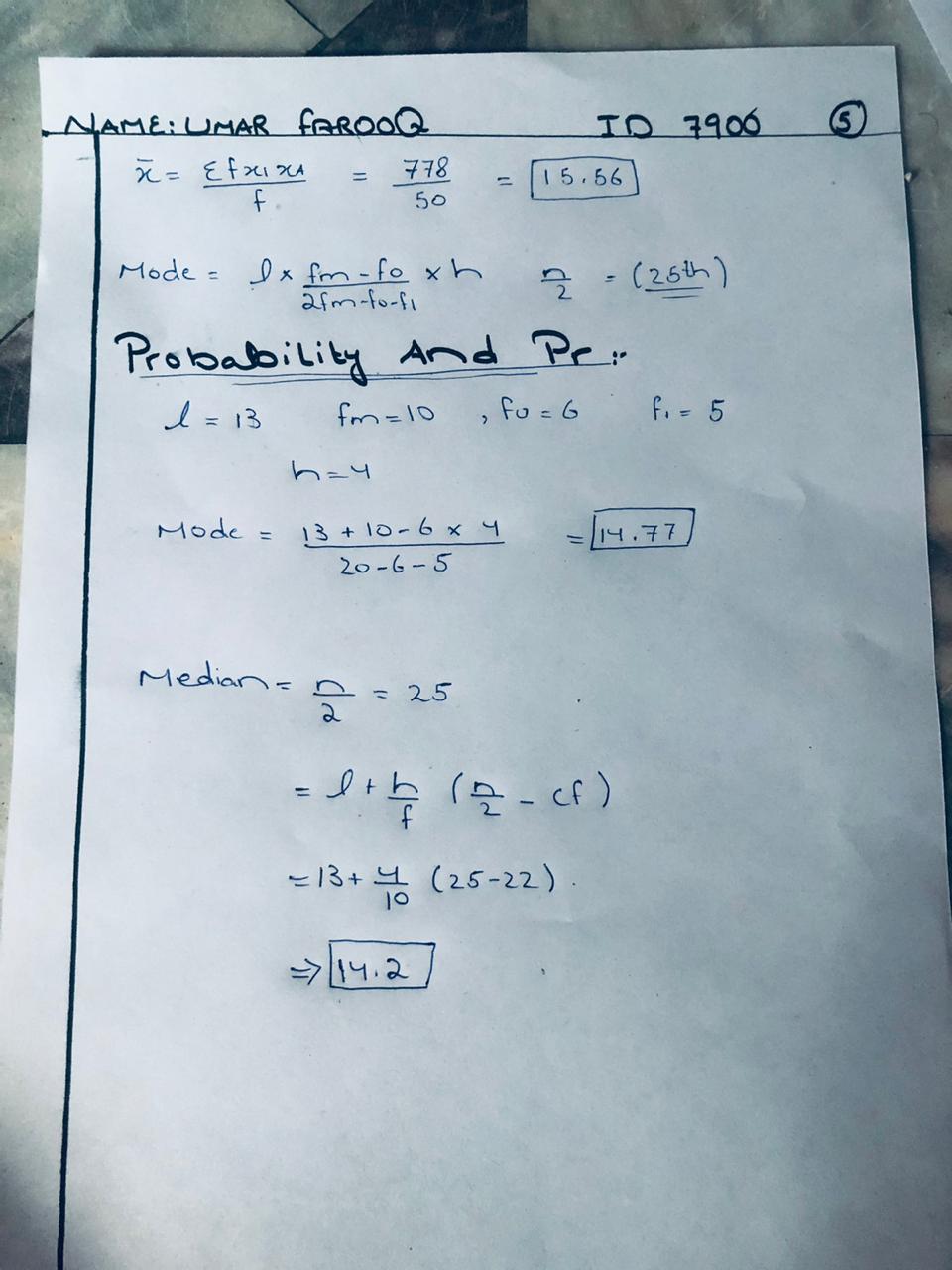 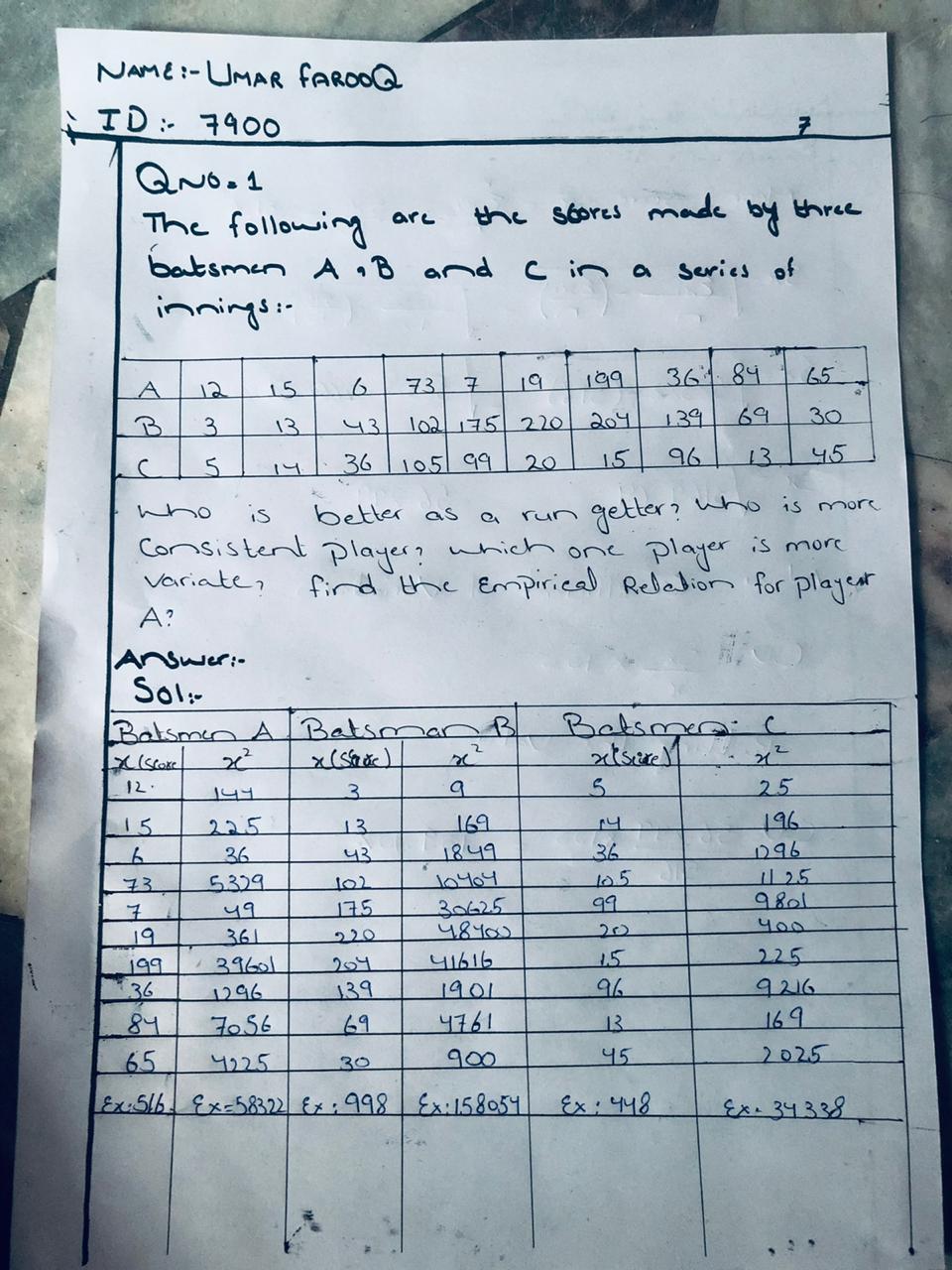 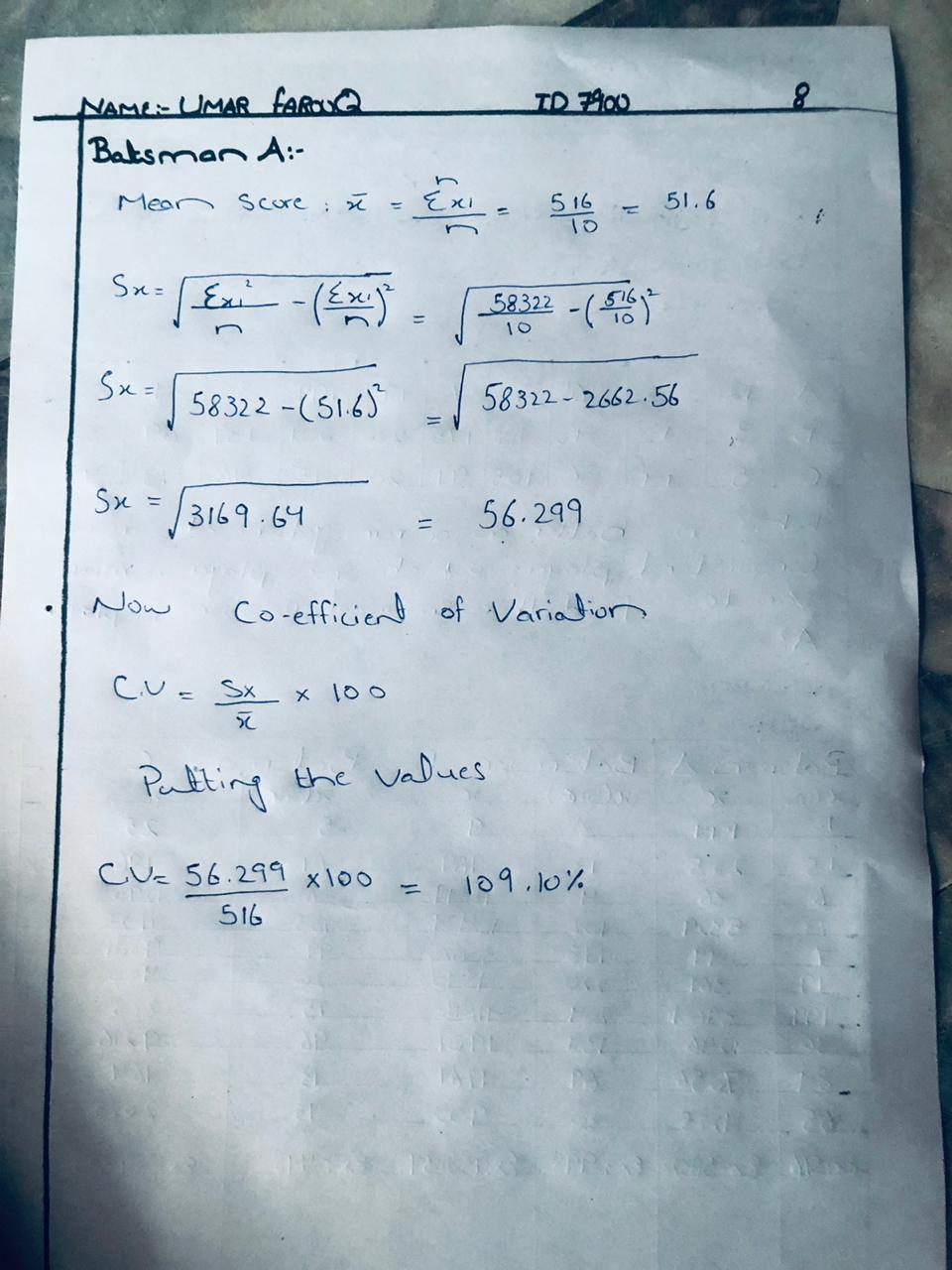 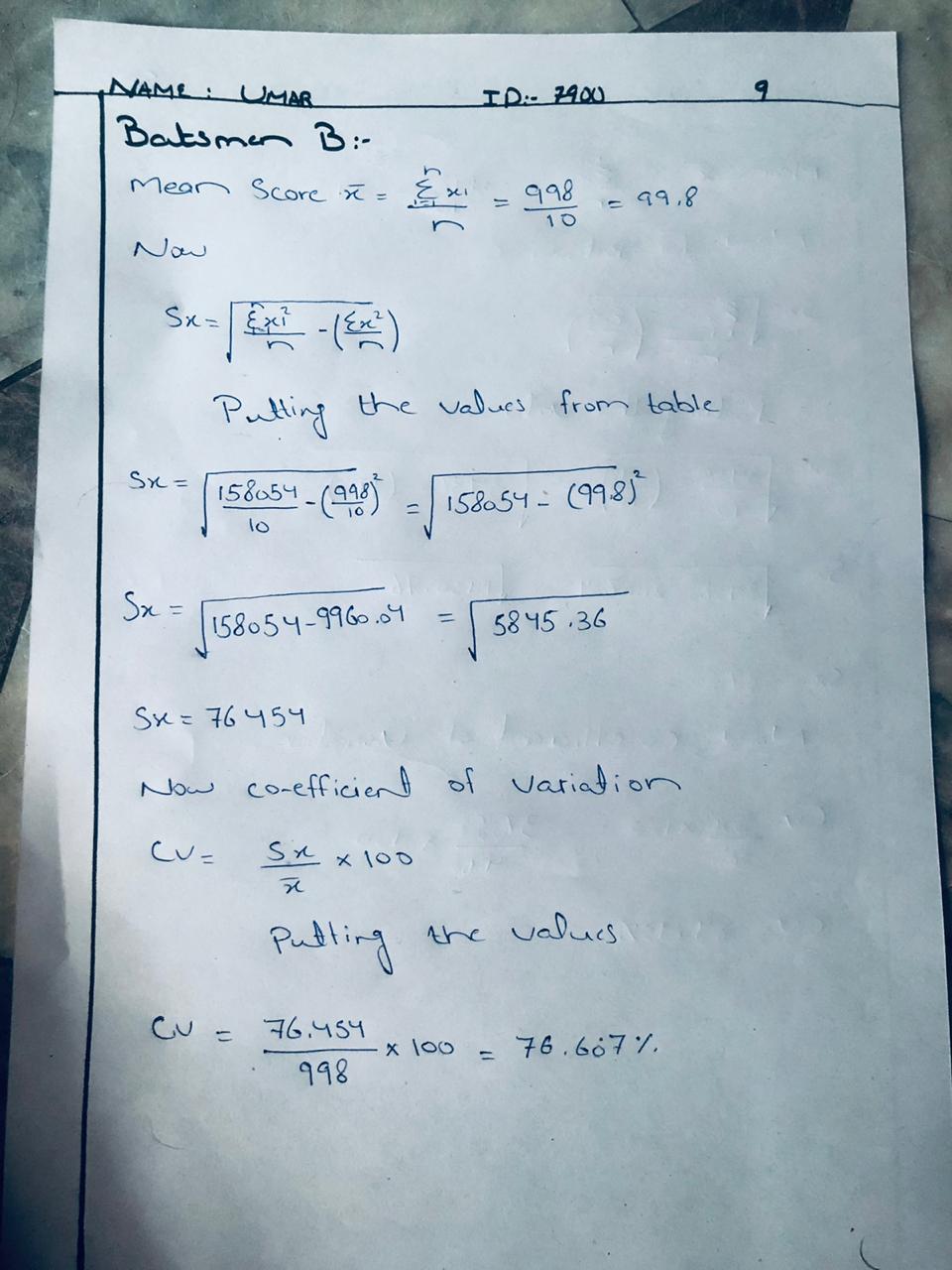 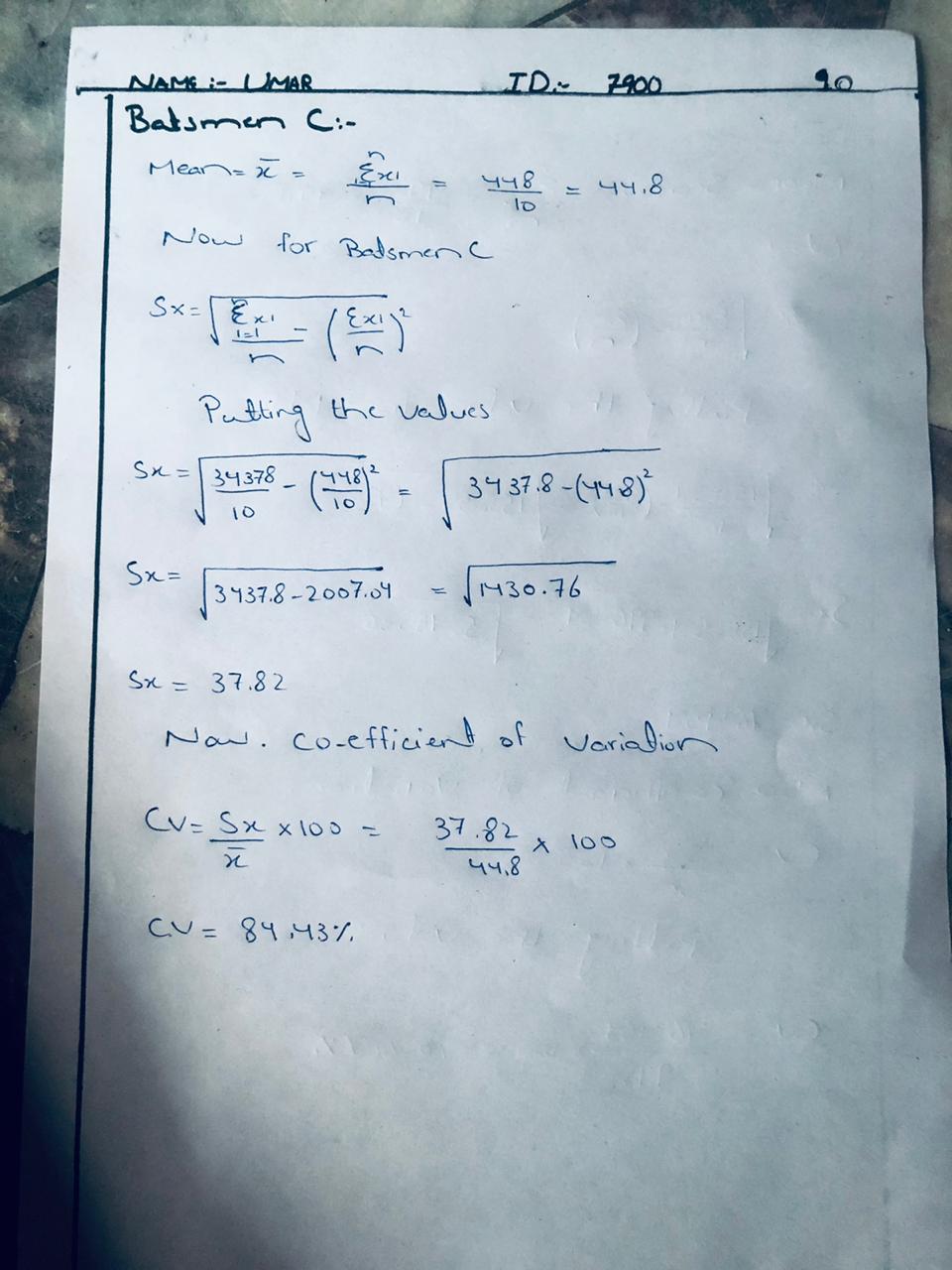 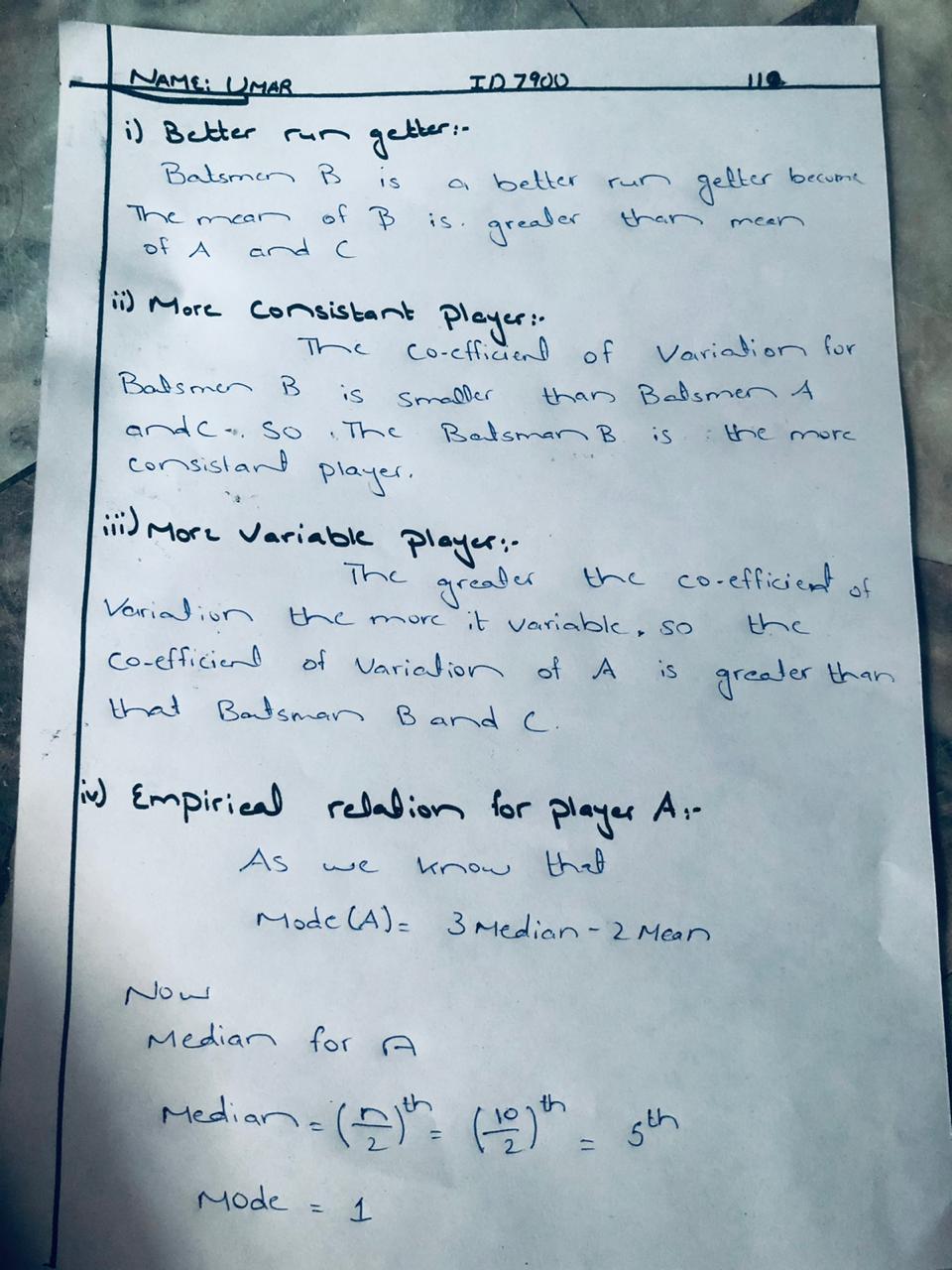